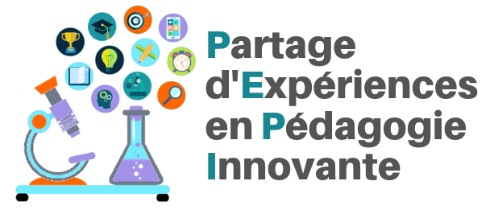 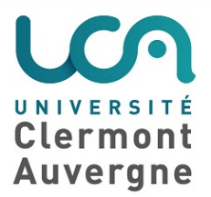 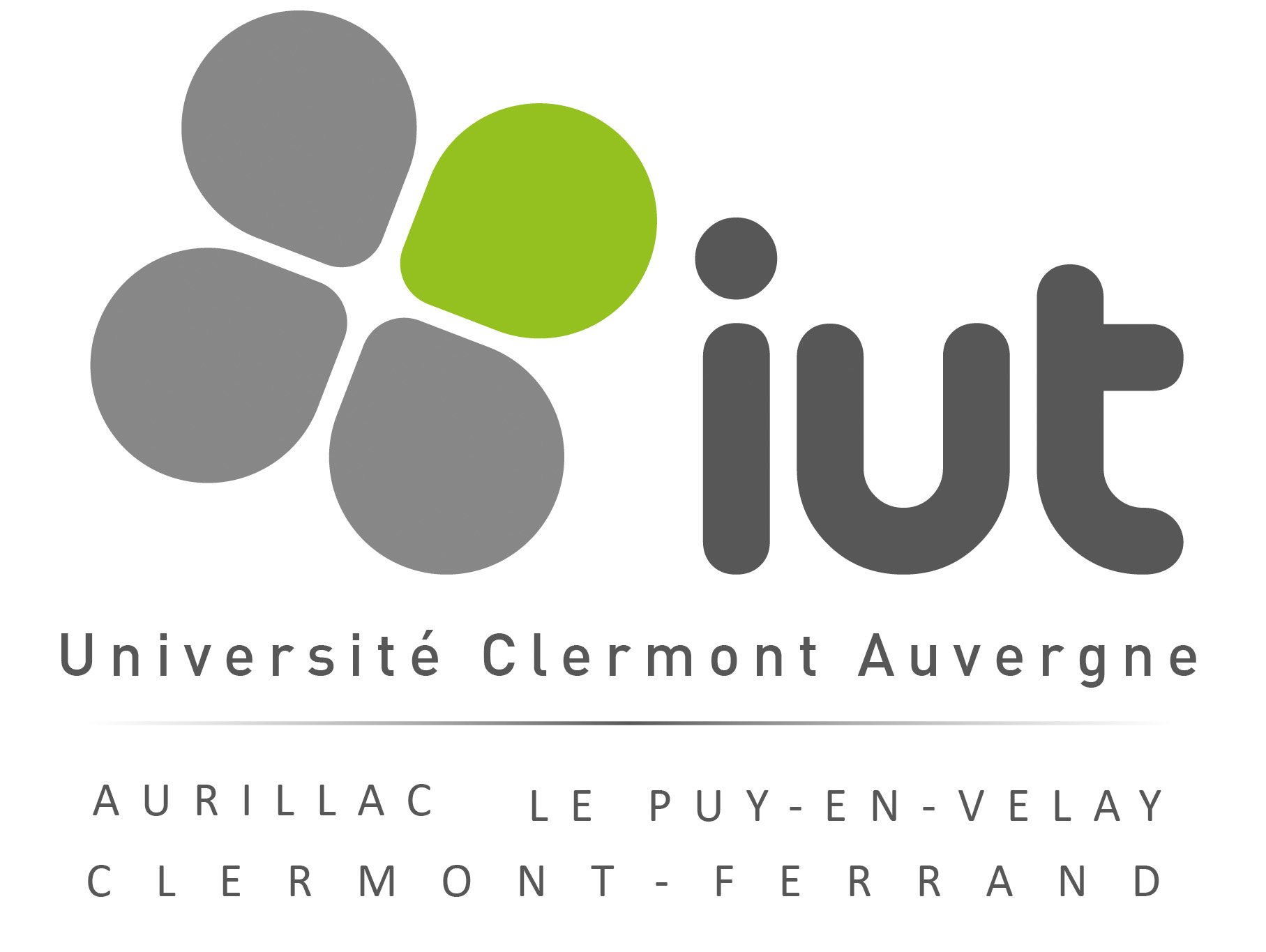 +
Journée PEPI
 Jeudi 27 juin 2019
Former au télétravail grâce à un SPOC (Small Private Online Course) scénarisé avec Moodle

Janique Soulié, MCF IUT département GEA Aurillac
Mathieu Lepoivre, PAST IUT département GB Aurillac
Amphithéâtre de l’IADT, 51 bd François Mitterrand
Qu’est-ce qu’un SPOC ?
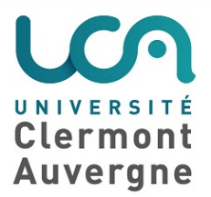 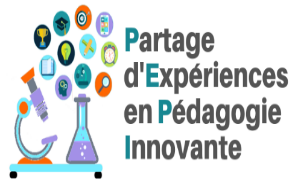 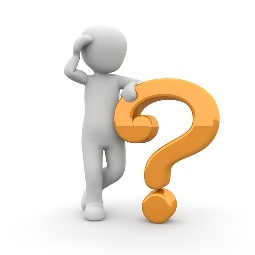 un nombre restreint de personnes
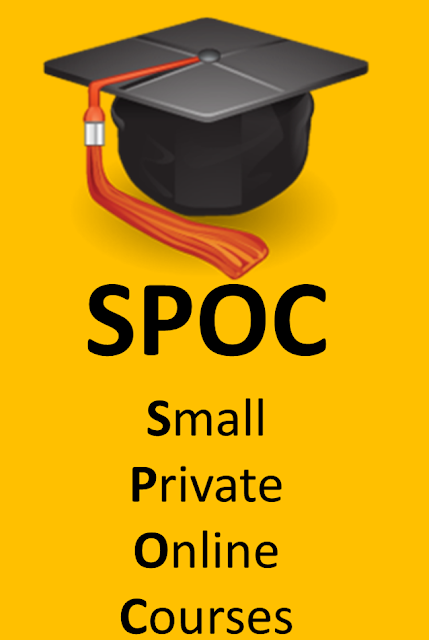 une formation privée
une formation en ligne
Pourquoi le sujet du télétravail ?
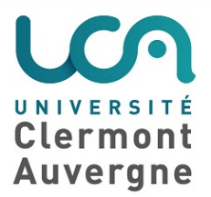 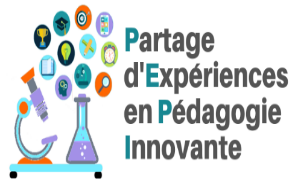 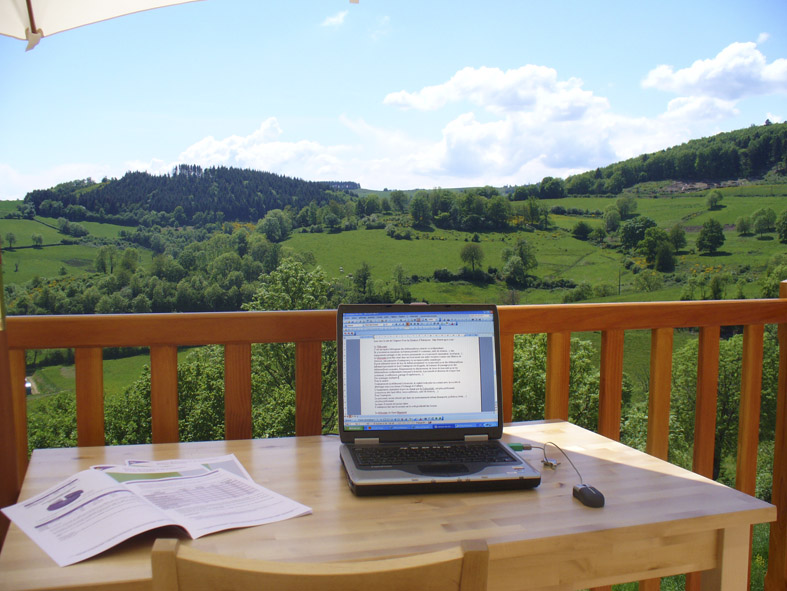 Objectif : former au télétravail…en télétravail !(partiellement)
Module de 15h moitié à distance moitié en présentiel
Le calendrier
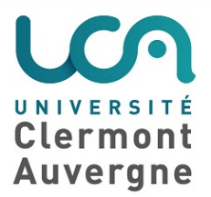 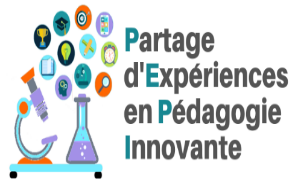 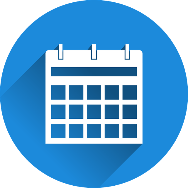 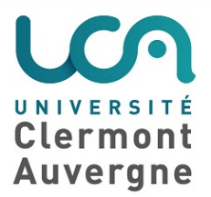 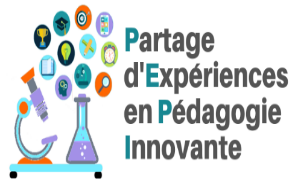 D’après la fiche LIA :
 « Scénario pédagogique et e-learning »
Communiquer  système d’annonce, un forum de discussion…
Créer et configurer la plateforme (architecture, planification…)
Créer les supports de cours
Compléter l’espace de cours avec toutes les informations indispensables (description du cours, objectifs, planning…)
Évaluer la compréhension des étudiants (exercices, QCM…)
La réalisation du scénario pédagogique
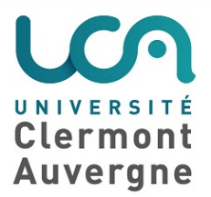 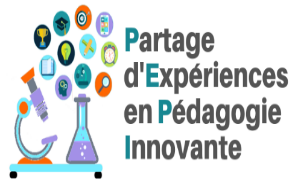 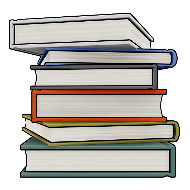 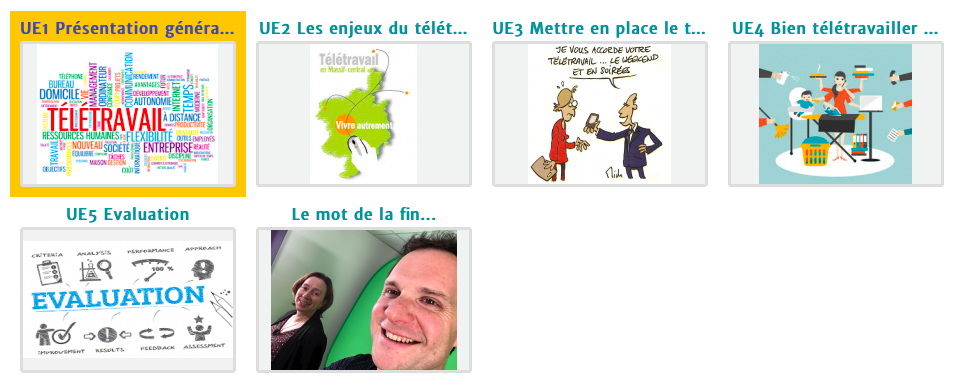 +
5 Unités d’Enseignement
ACTIVITE « FIL ROUGE » en présentiel :

Questions/réponses sur le cours en ligne

Mises en pratique/travail en groupe
Les activités et ressources Moodle
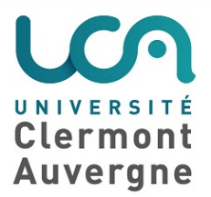 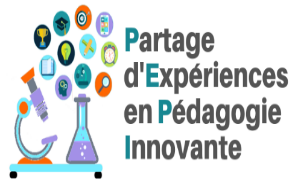 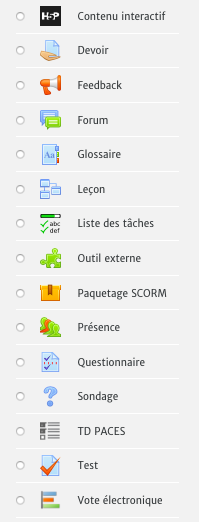 Dépôt de l’activité « fil rouge »
Evaluation du SPOC
Questions sur le cours
Permet d’insérer du texte ou des contenus multimédias dans la page du cours. Sert de lien vers d’autres ressources ou activités.
Permet de suivre la progression de la réalisation des tâches par les étudiants
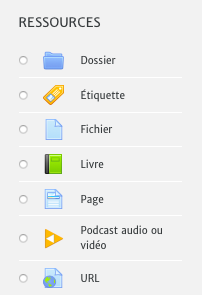 Peut contenir du texte, des images, des sons, des vidéos, des liens web et du code intégré
Dépôt des activités formatives LearningApps
Activités évaluatives (QCM)  des UE et finale
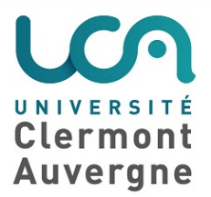 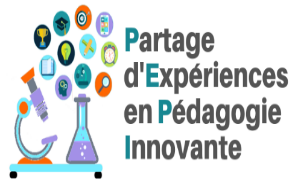 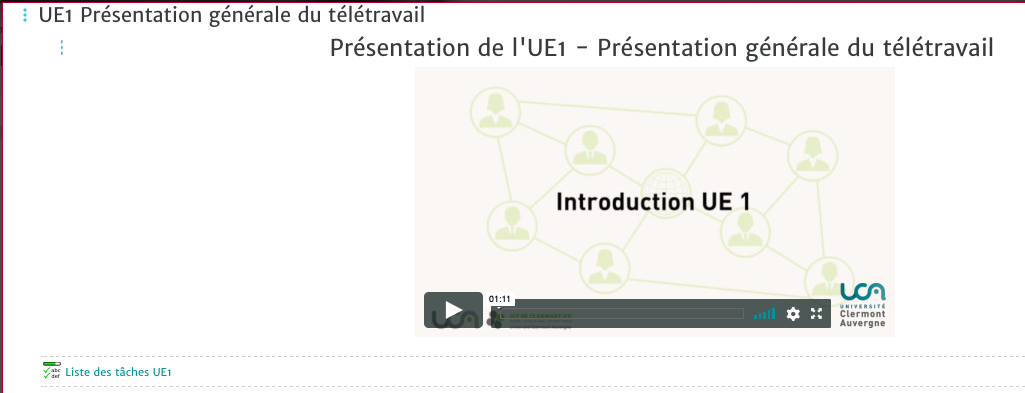 La structuration des UE
Vidéo d’introduction de l’UE
Liste des tâches de l’UE
Chaque UE comporte 3 modules
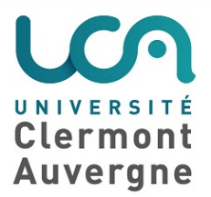 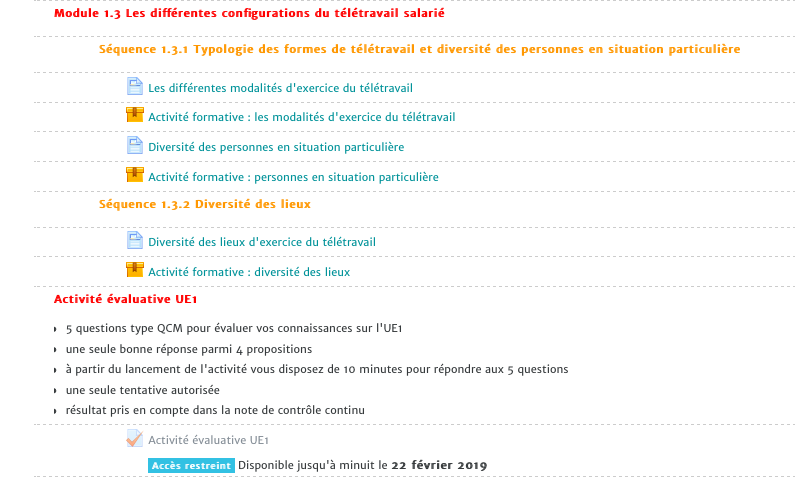 1 module comprend 2 séquences
1 séquence comprend une ou plusieurs « pages » et une « activité formative » (LearningApps) après chaque page
Une activité évaluative (QCM de 5 questions) à la fin de chaque UE
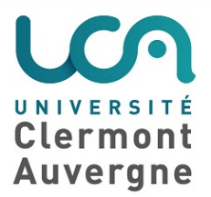 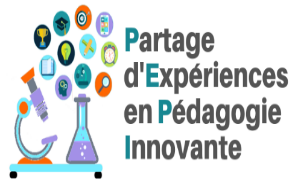 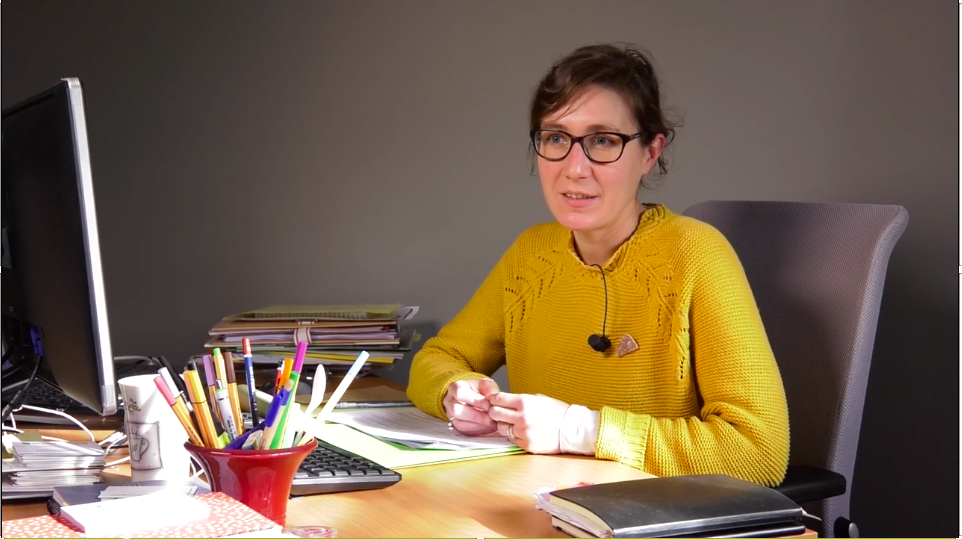 Des vidéos tournées à l’IUT :
 des vidéos de contenu : 13 capsules de 3 à 4 mn
 une vidéo de témoignage des télétravailleurs du site
 une vidéo de témoignage des étudiants
Des vidéos externes
Des contenus textuels
Des activités formatives « ludiques » 
 Au total, 20 LearningApps : QCM, regroupements, memory, classements, mots croisés, textes à trous…
 Permettent aux étudiants de tester leurs apprentissages après chaque « page » de cours
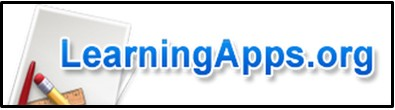 Le contenu des pages
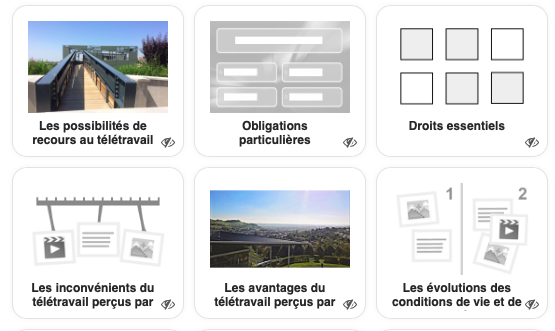 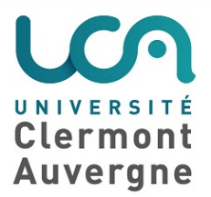 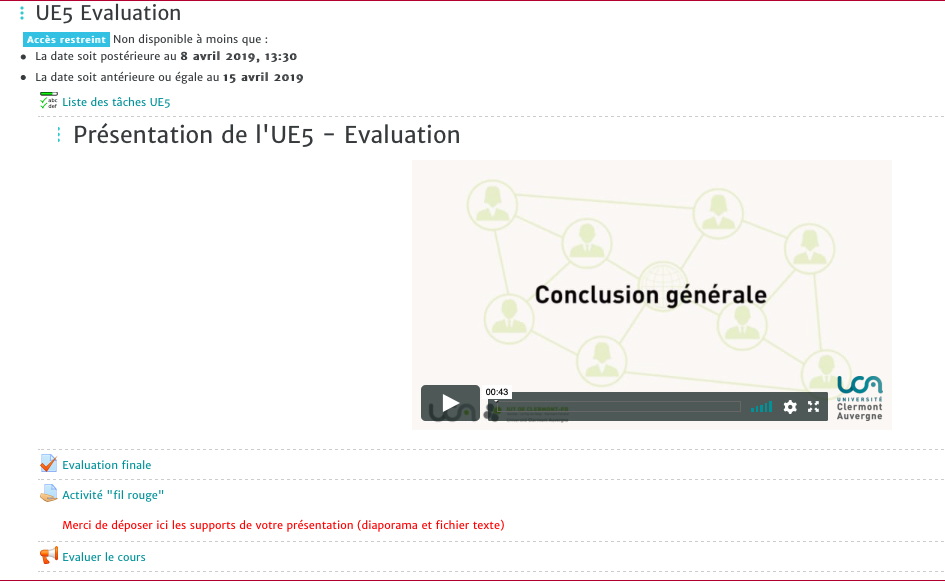 Evaluation et conclusion
Test final (QCM)
Questionnaire d’évaluation du SPOC
Le déploiement du SPOC
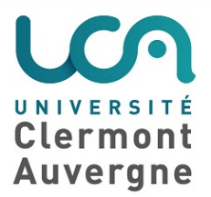 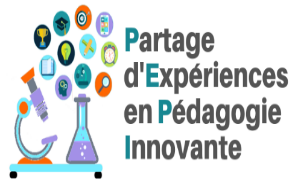 L’évaluation des connaissances et des compétences
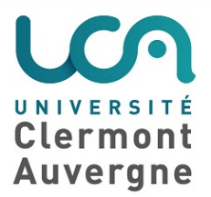 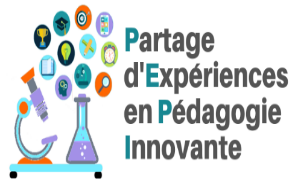 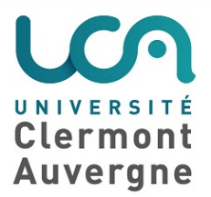 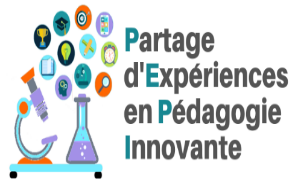 20 réponses sur 27 participants
Questionnaire anonyme - 20 questions portant sur :
Le type d’enseignement
L’évaluation du SPOC en ligne
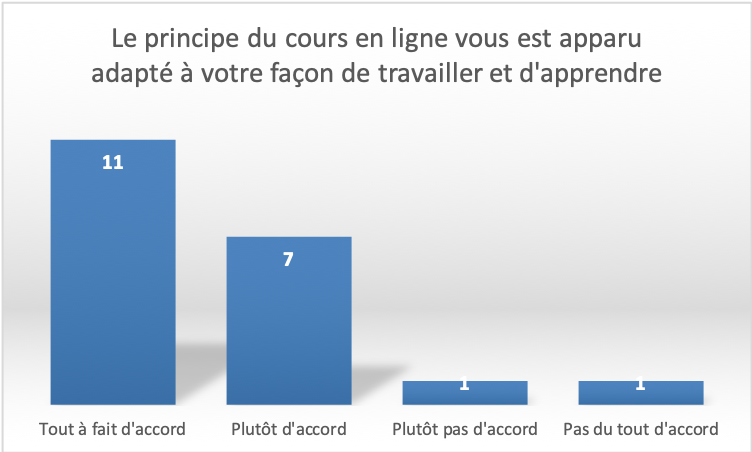 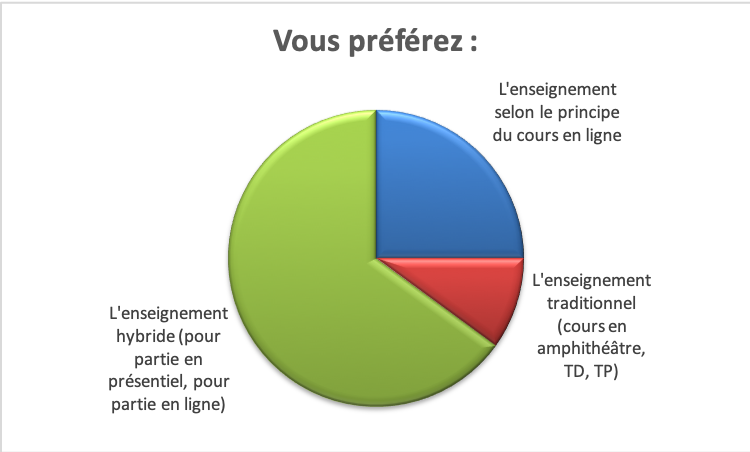 5
13
2
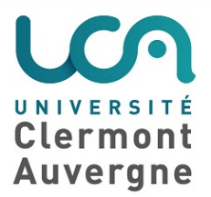 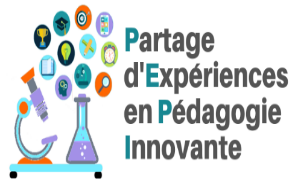 La qualité des supports en ligne









 Quantité de vidéos suffisantes
 Forum considéré comme utile mais finalement très peu utilisé
 Qualité, quantité et utilité des activités formatives (LearningApps) considéré majoritairement comme très satisfaisantes
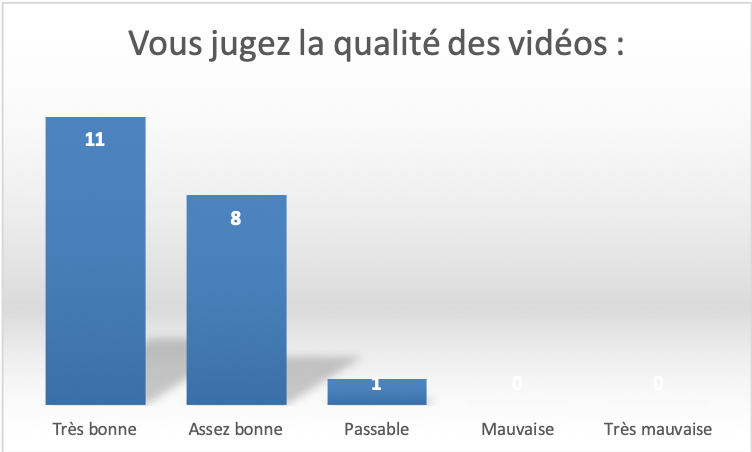 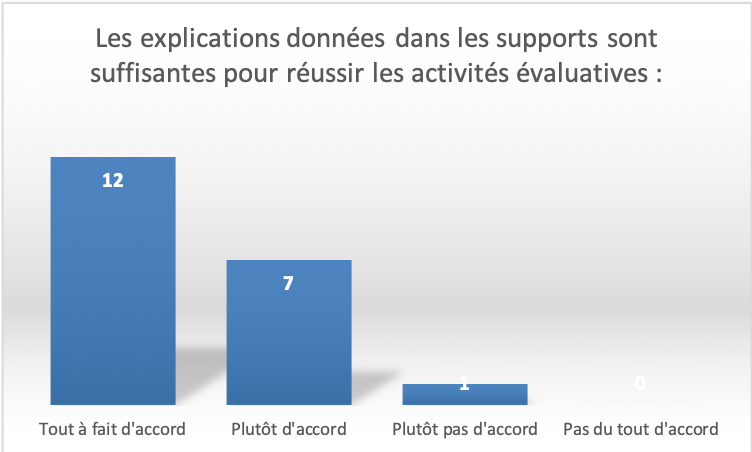 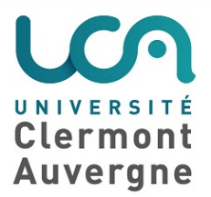 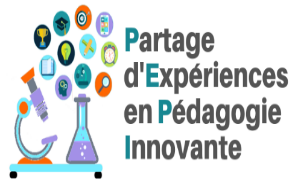 L’activité « fil rouge » en présentiel
L’acquisition des connaissances et des compétences
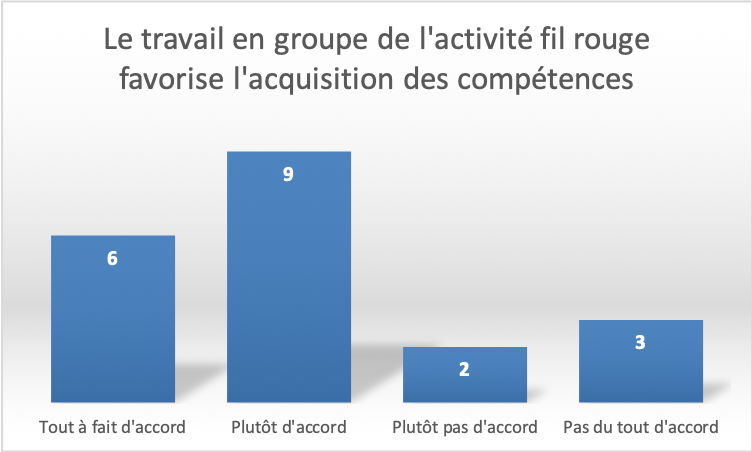 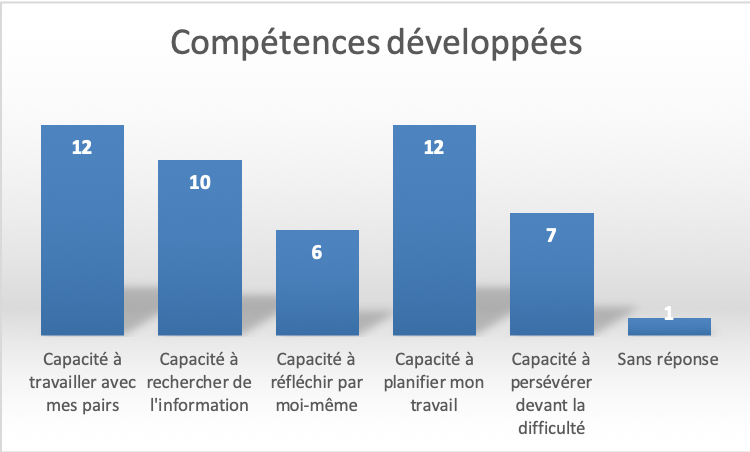 Sentiment d’avoir progressé et de mieux cerner les enjeux du télétravail
Disponibilité et réponses des professeurs aux questions considérées globalement comme satisfaisantes
Satisfaction globale : très positive ; 1 seul étudiant « peu satisfait »
Une question ouverte sur les propositions d’amélioration
Perspectives d’amélioration
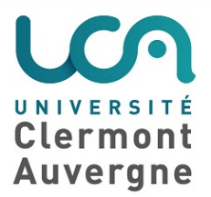 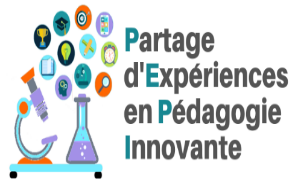 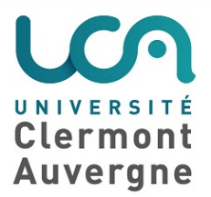 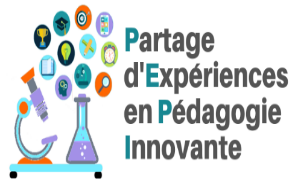 Pratiques pédagogiques :
Apprendre à scénariser et gérer un cours en ligne
Enseigner en mode hybride
 
Pratiques numériques :
Formation/auto-formation aux outils numériques pour l’enseignement et à la plateforme Moodle
Captations vidéos

Gestion de projet et d’équipe
Retour de l’équipe enseignante
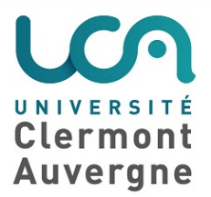 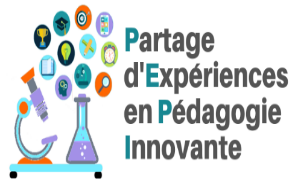 Au programme Learn’in Auvergne CAP 20-25, et particulièrement :
 à Monica GOSNACH, Ingénieure Pédagogique
 à Jean-Baptiste IDOUX et Arnaud MOUZAT, audiovisualistes
 Aux télétravailleurs du site, et particulièrement :
 à Fanny MOLENAT
 à Pierre Alexis JACQUES DIT ROUTIER
 Aux étudiants de la promotion 2018-2019 de la Licence Professionnelle e-GRH
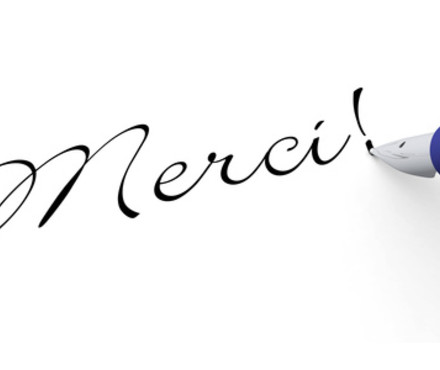